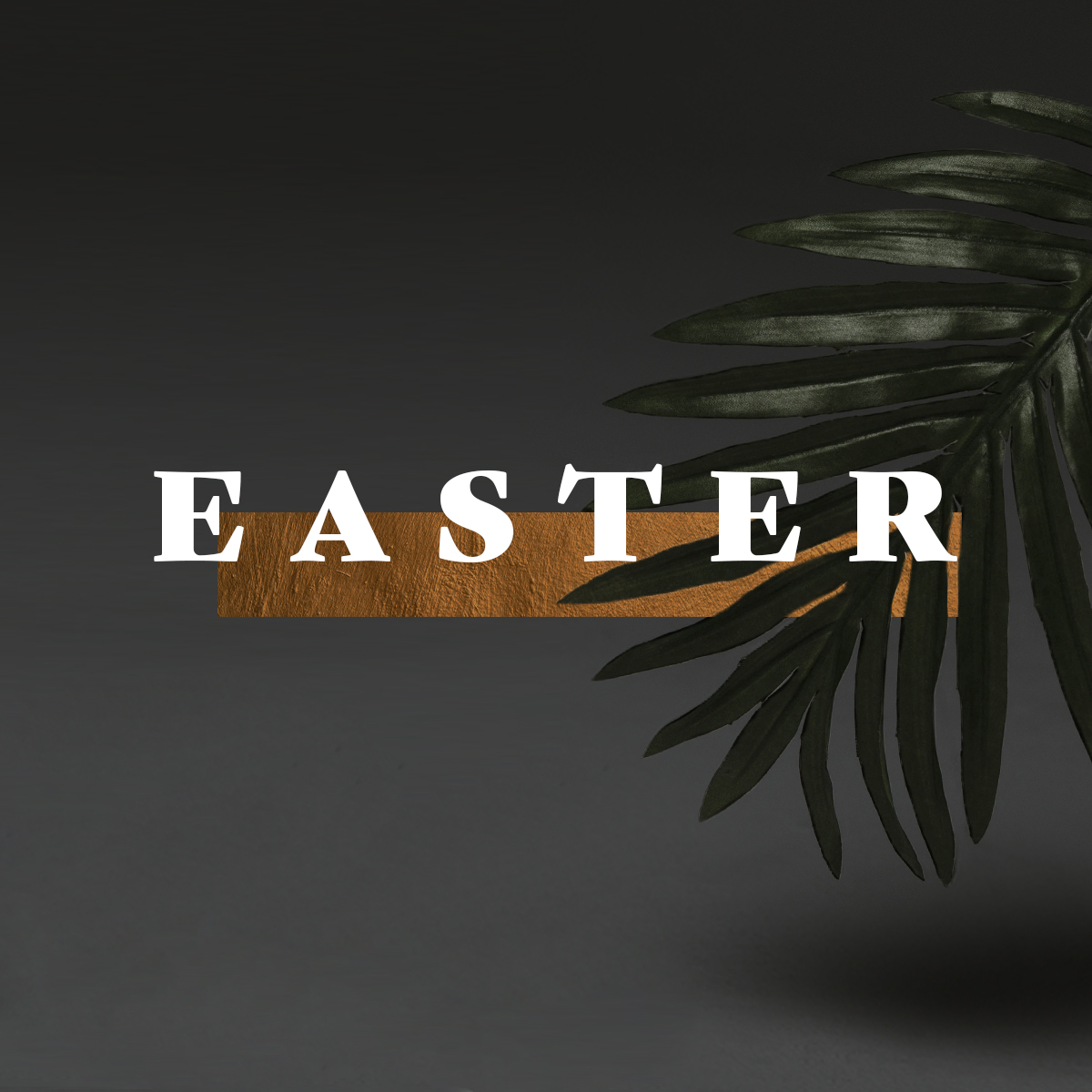 For you know that it was not with perishable things such as silver or gold that you were redeemed from the empty way of life handed down to you from your ancestors,  but with the precious blood of Christ, a lamb without blemish or defect.
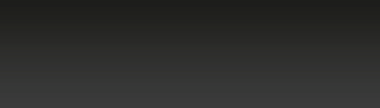 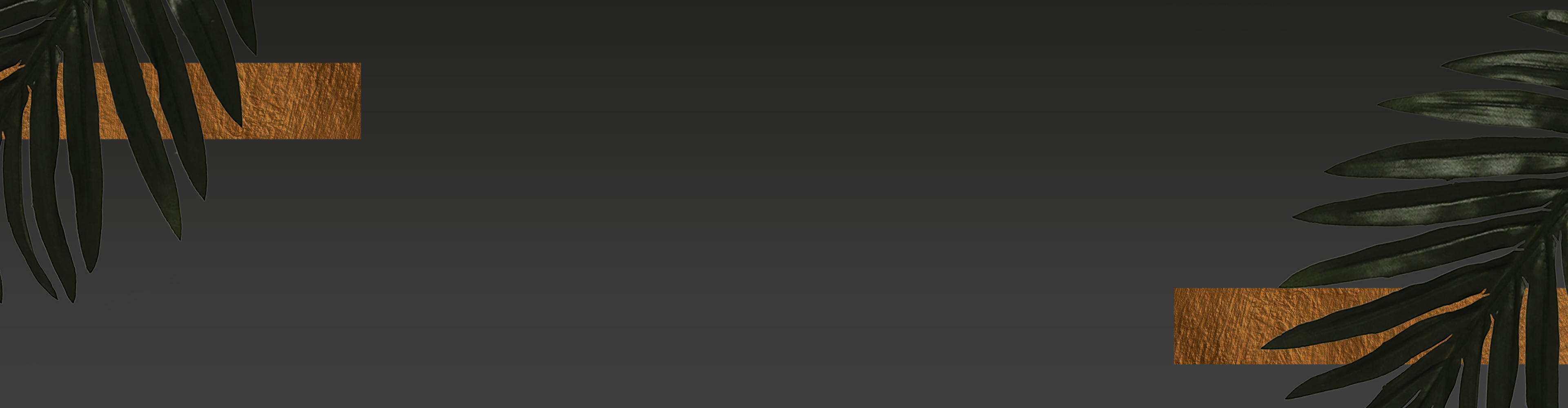 1 Peter 1:18–21 (NIV)
He was chosen before the creation of the world, but was revealed in these last times for your sake.  Through him you believe in God, who raised him from the dead and glorified him, and so your faith and hope are in God.
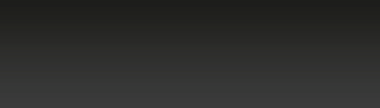 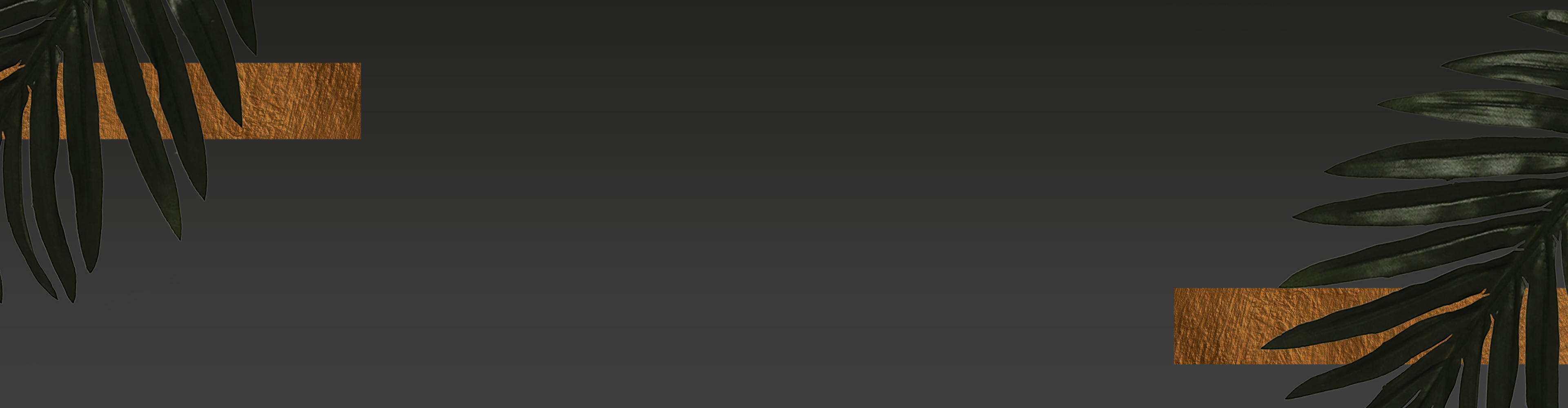 1 Peter 1:18–21 (NIV)
All inhabitants of the earth will worship the beast—all whose names have not been written in the Lamb’s book of life, the Lamb who was slain from the creation of the world.
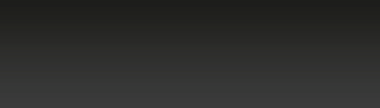 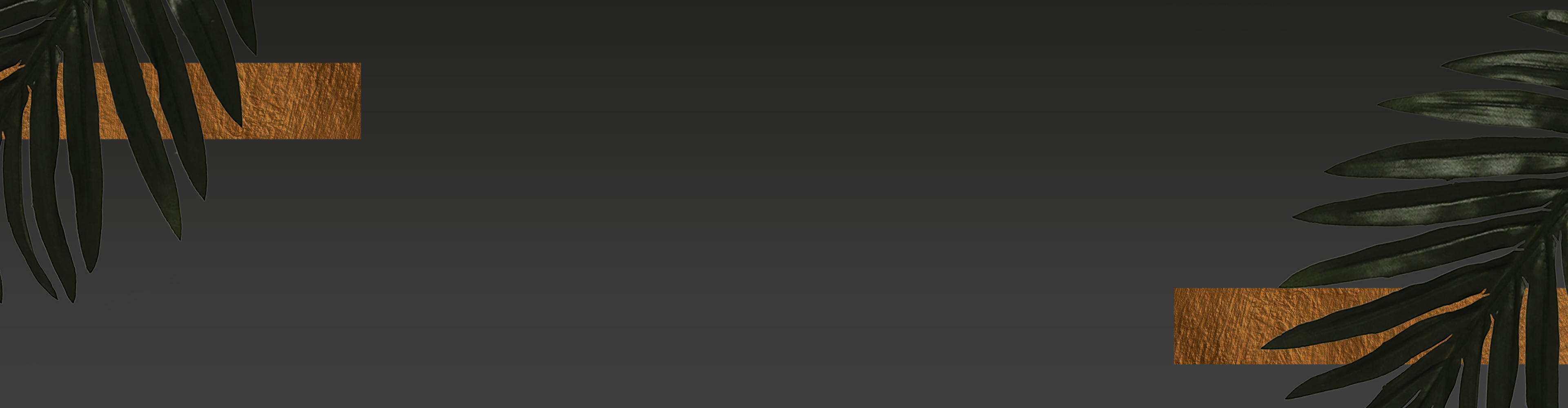 Revelation 13:8 (NIV)
Anyone whose name was not found written in the book of life was thrown into the lake of fire.
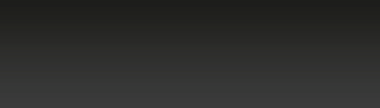 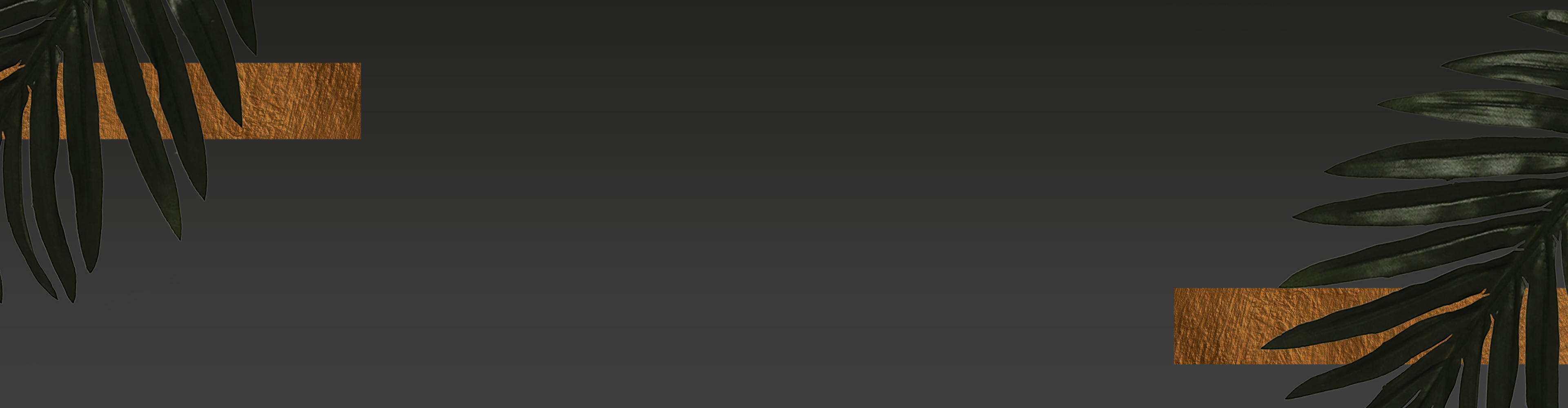 Revelation 20:15 (NIV)
Now there was a Pharisee, a man named Nicodemus who was a member of the Jewish ruling council.  He came to Jesus at night and said, 

“Rabbi, we know that you are a teacher who has come from God. For no one could perform the signs you are doing if God were not with him.”
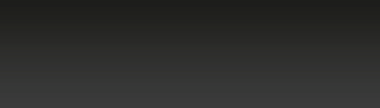 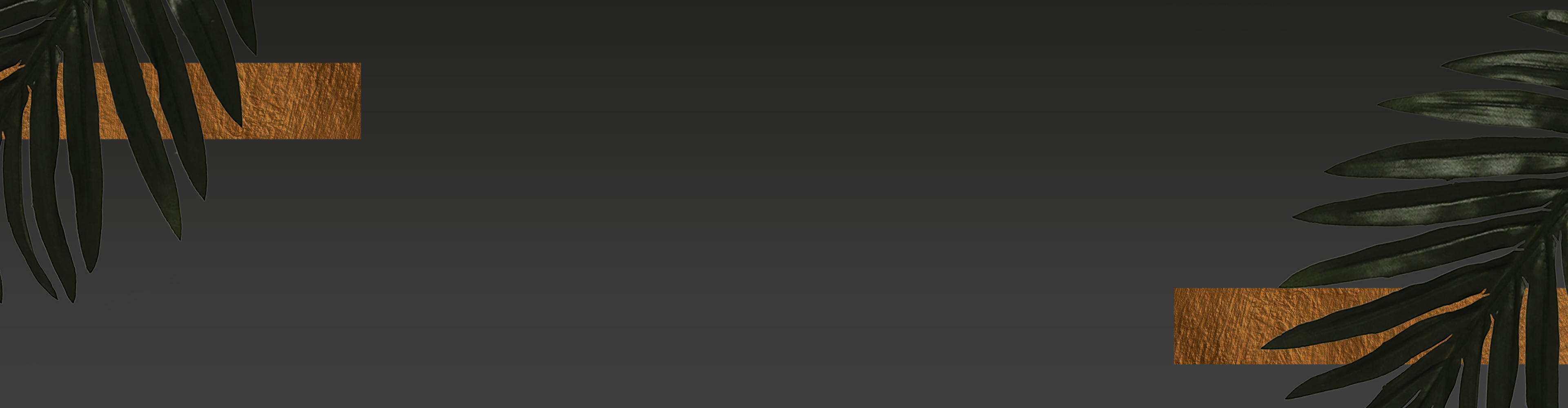 John 3:1–2 (NIV)
Then the chief priests and the Pharisees called a meeting of the Sanhedrin. “What are we accomplishing?” they asked. “Here is this man performing many signs.  If we let him go on like this, everyone will believe in him, and then the Romans will come and take away both our temple and our nation.
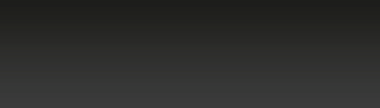 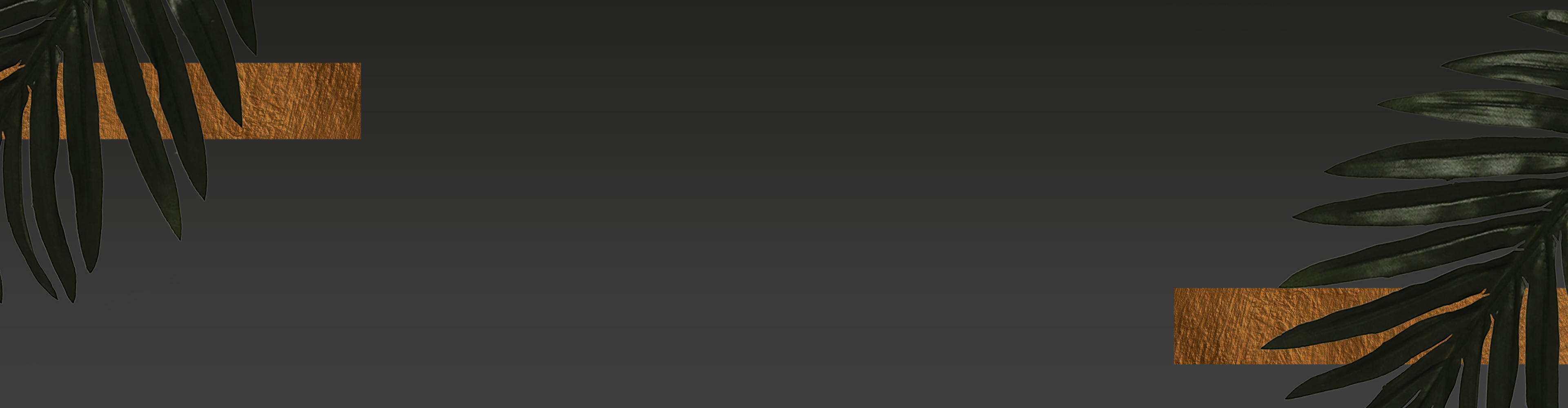 John 11:47–53 (NIV)
So from that day on they plotted to take his life.
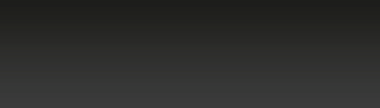 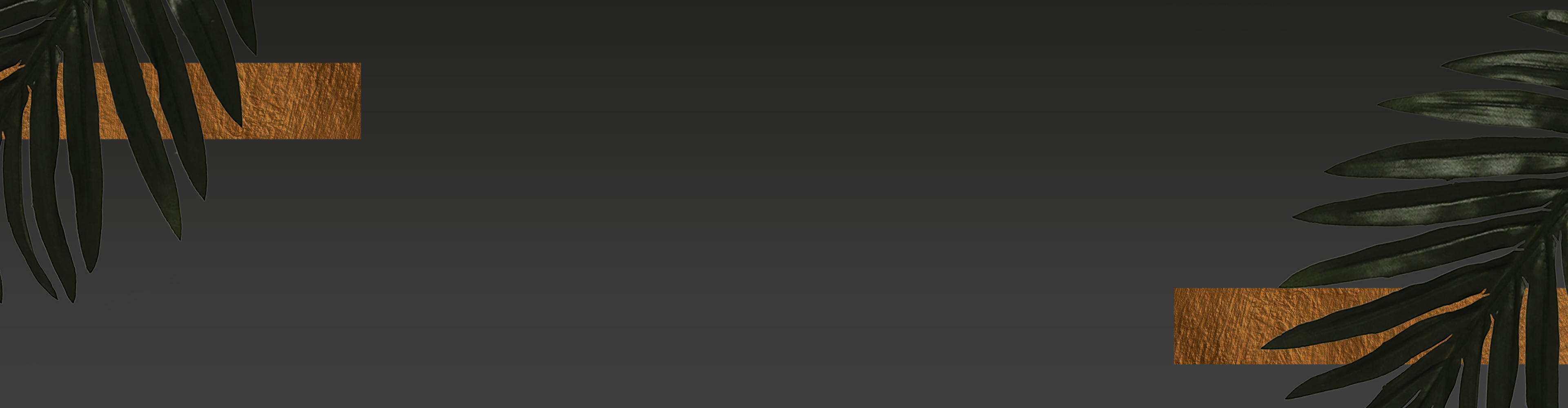 John 11:47–53 (NIV)
So when the crowd had gathered, Pilate asked them, “Which one do you want me to release to you: Jesus Barabbas, or Jesus who is called the Messiah?”  For he knew it was out of self-interest that they had handed Jesus over to him.
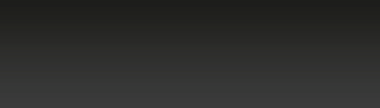 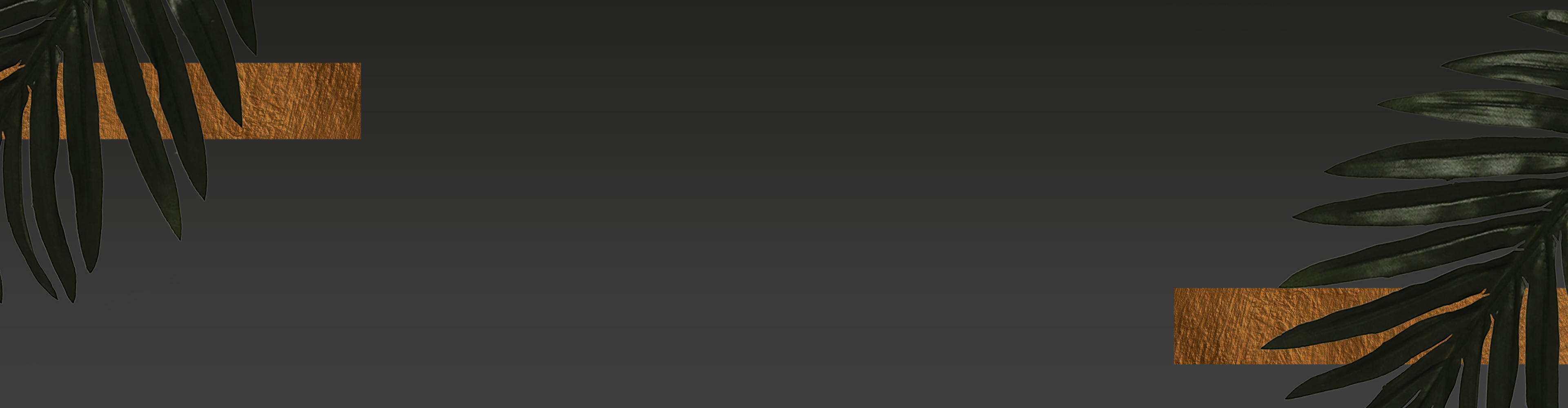 Matthew 27:17–18 (NIV)
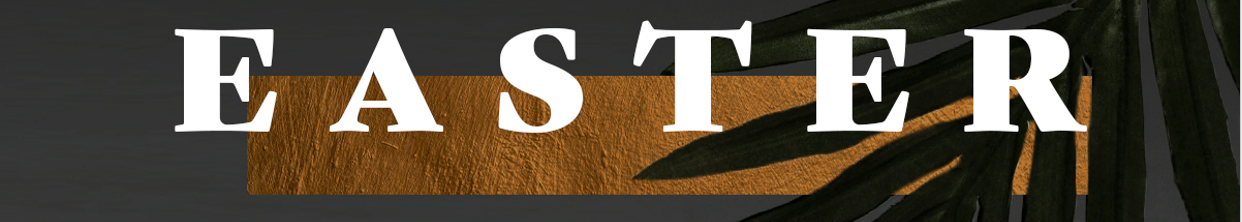 I believe you were sent from God, but won’t trust you enough to change what I believe about you. 

My version of who I think you should be is more important than who you really are.
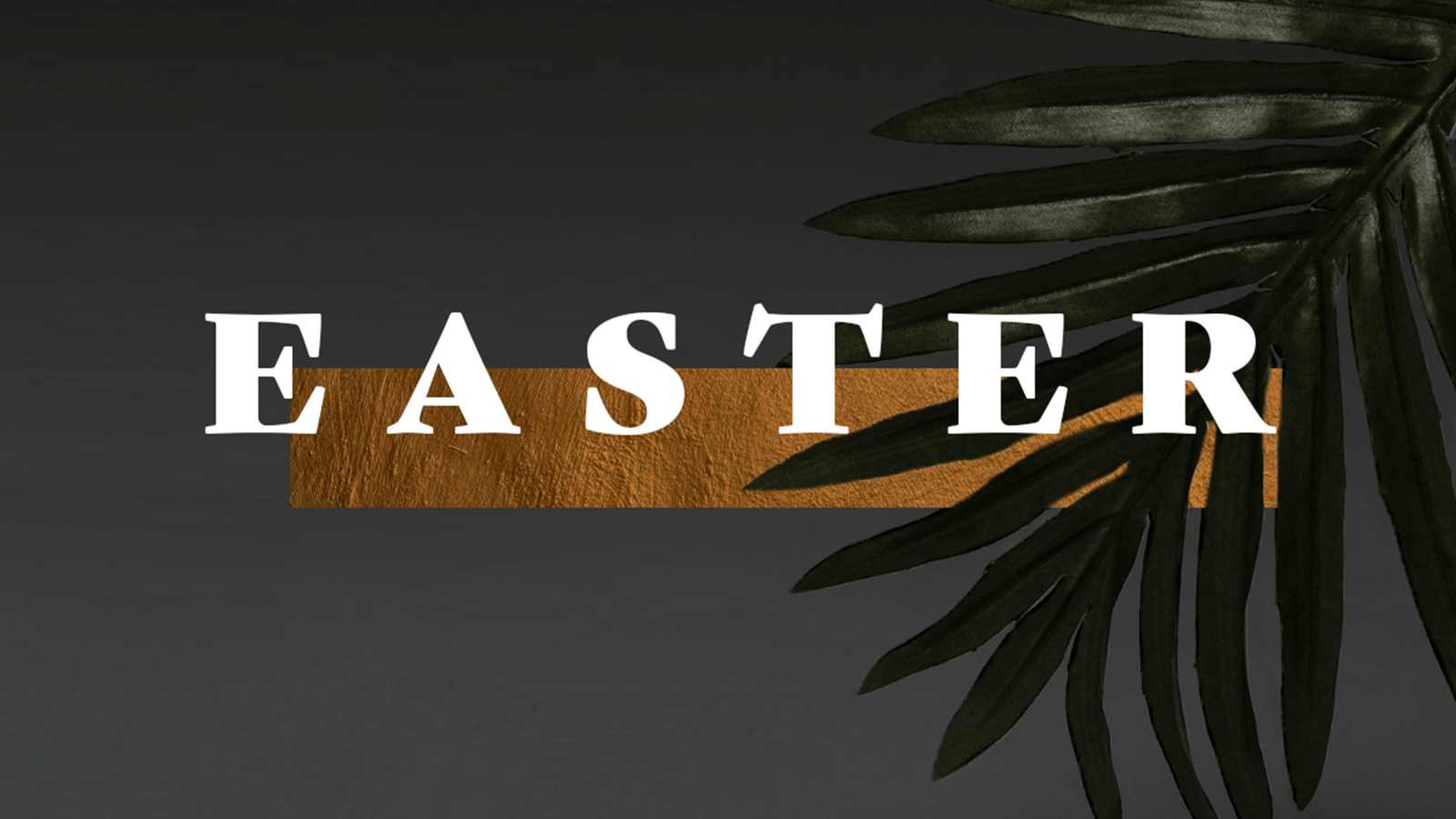 You can know a lot about the  bible and still miss what is most important
Now there was a Pharisee, a man named Nicodemus who was a member of the Jewish ruling council.  He came to Jesus at night and said, “Rabbi, we know that you are a teacher who has come from God. For no one could perform the signs you are doing if God were not with him.”
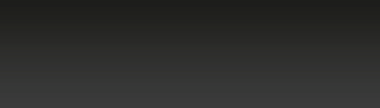 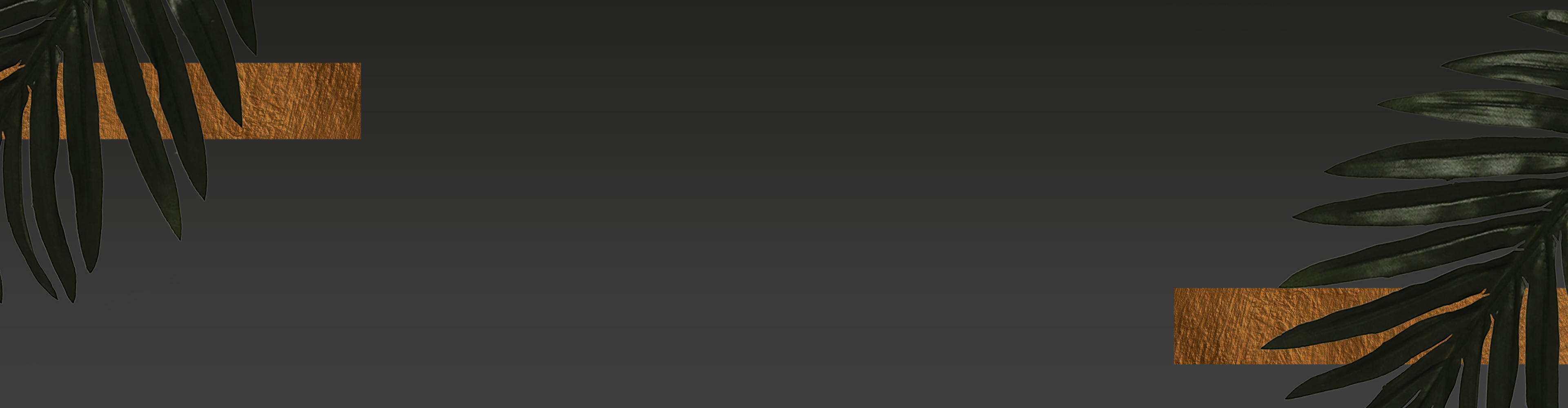 John 3:1–21 (NIV)
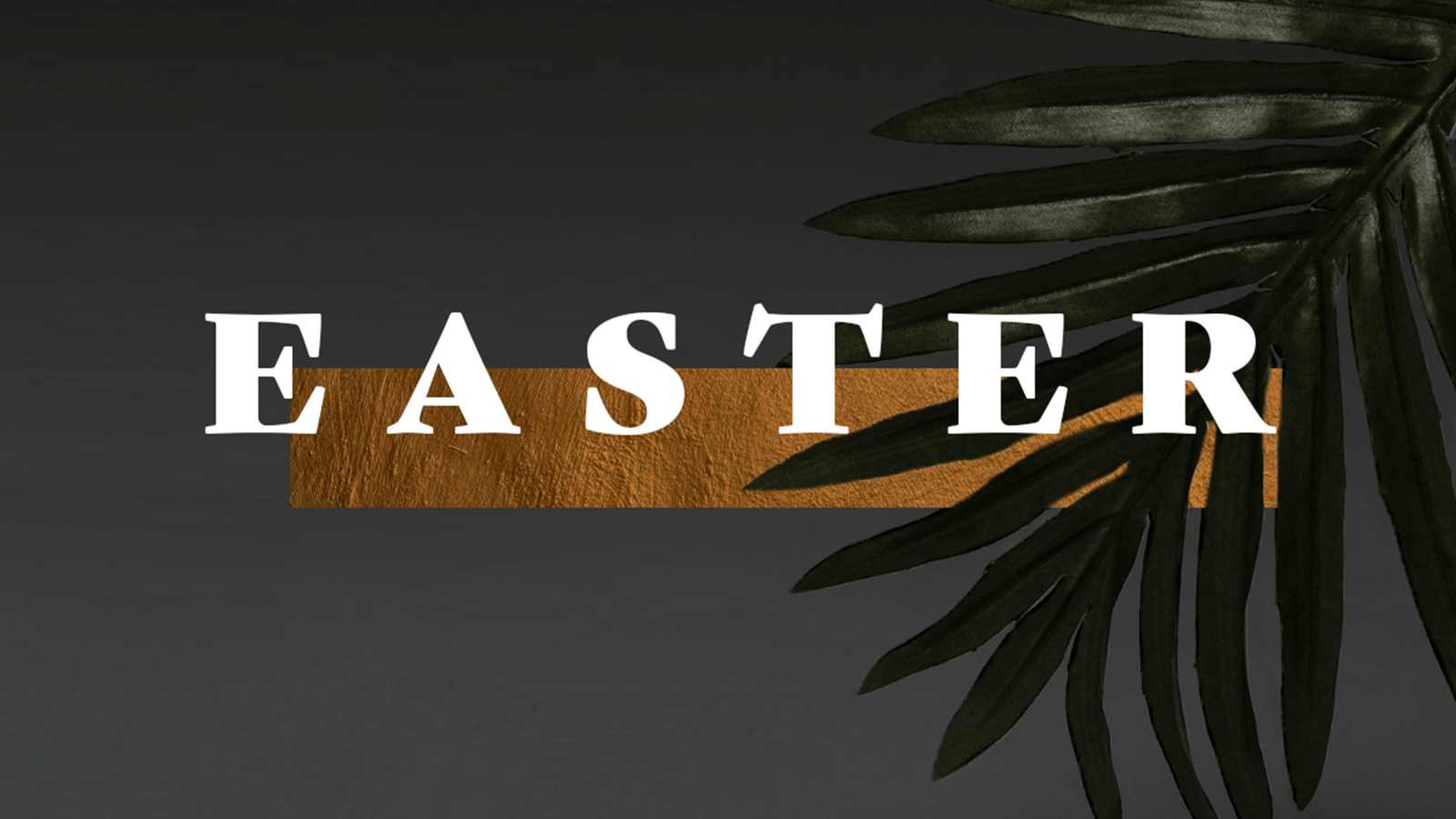 You can know a lot about the  bible and still miss what is most important
You must be born spiritually to go to heaven
Jesus replied, “Very truly I tell you, no one can see the kingdom of God unless they are born again.”
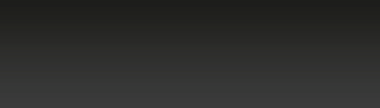 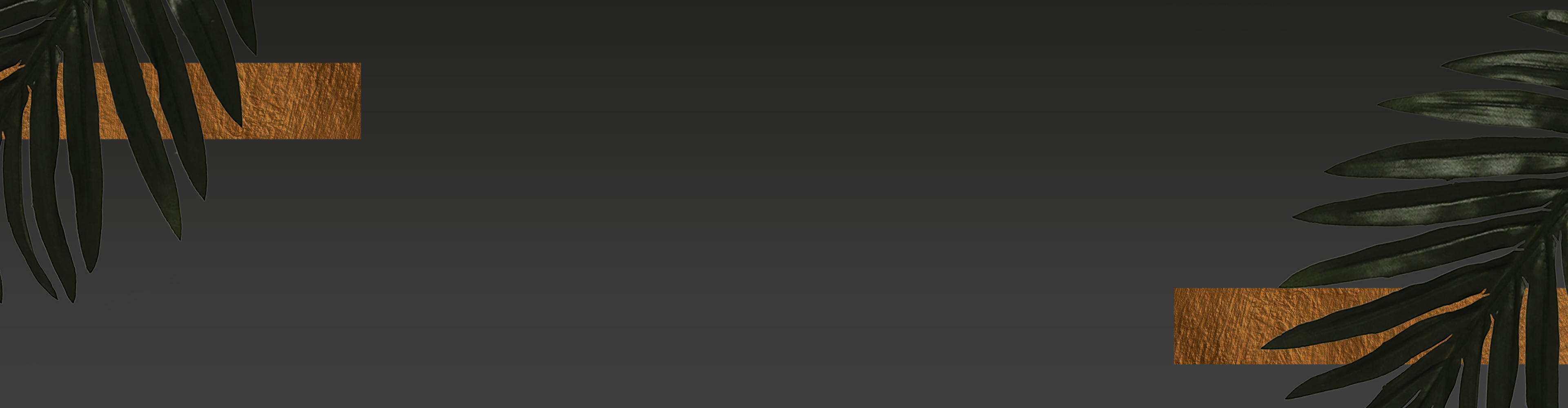 John 3:1–21 (NIV)
How can someone be born when they are old?” Nicodemus asked. “Surely they cannot enter a second time into their mother’s womb to be born!”
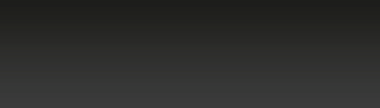 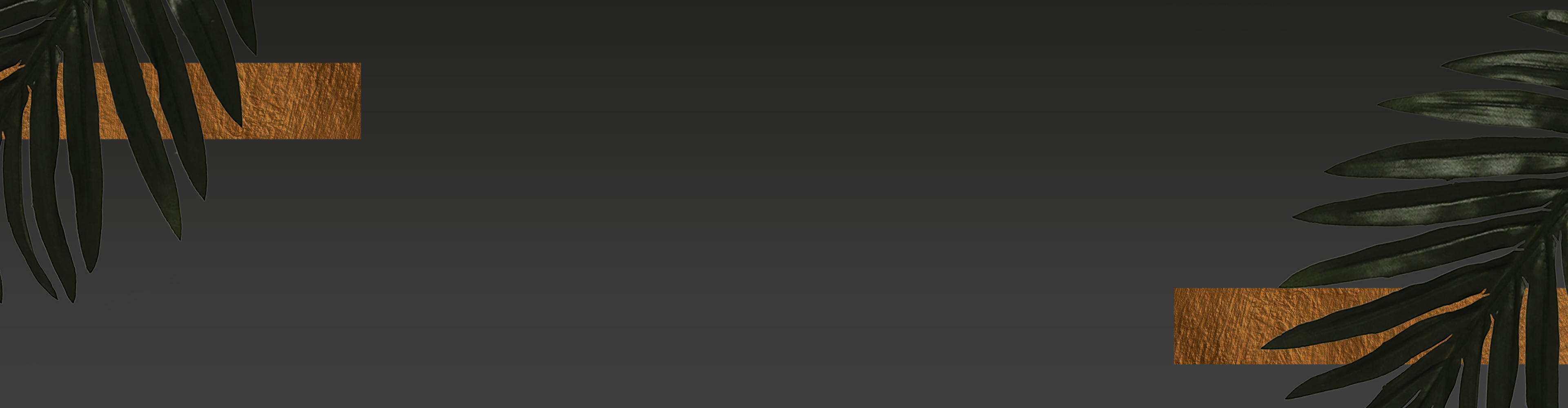 John 3:1–21 (NIV)
Jesus answered, “Very truly I tell you, no one can enter the kingdom of God unless they are born of water and the Spirit.  

Flesh gives birth to flesh, but the Spirit gives birth to spirit.
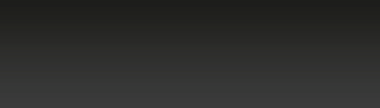 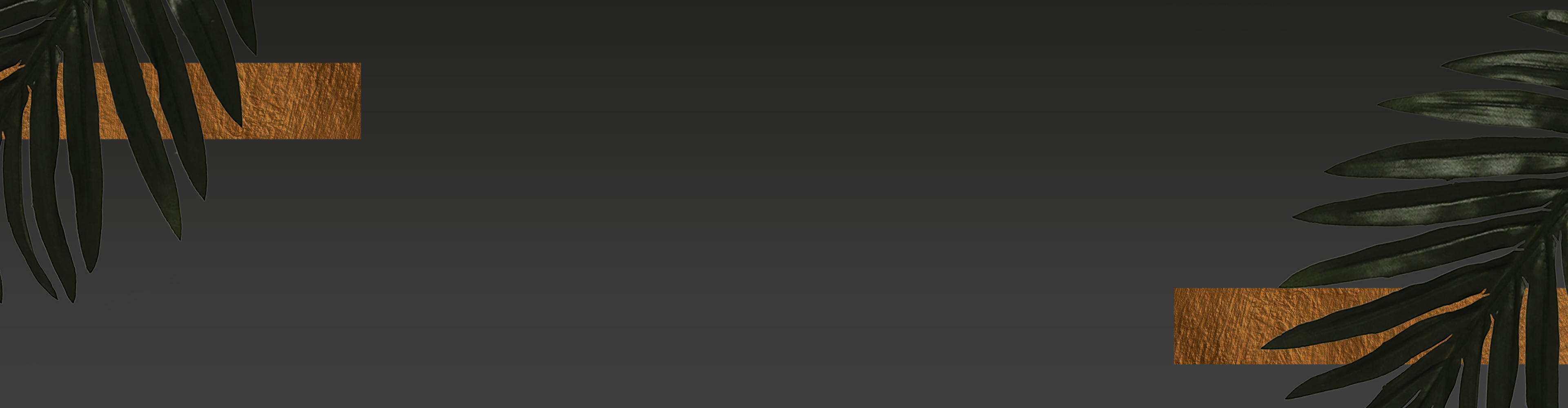 John 3:1–21 (NIV)
You should not be surprised at my saying, ‘You must be born again.’  The wind blows wherever it pleases. You hear its sound, but you cannot tell where it comes from or where it is going. So it is with everyone born of the Spirit.”  “How can this be?” Nicodemus asked.
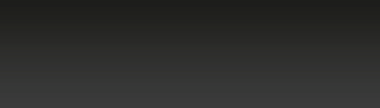 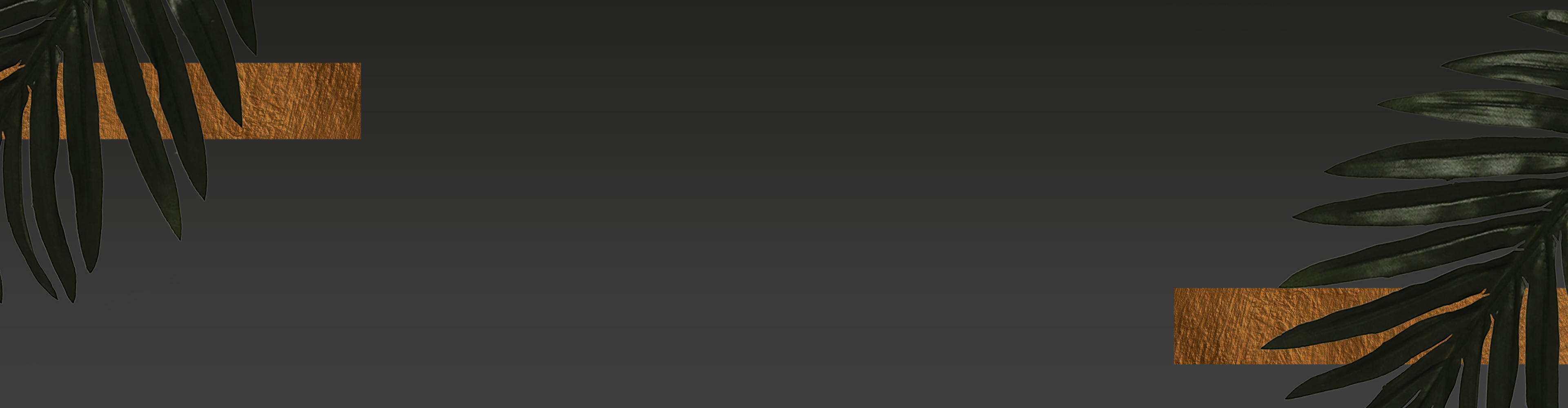 John 3:1–21 (NIV)
“You are Israel’s teacher,” said Jesus, “and do you not understand these things?
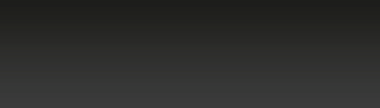 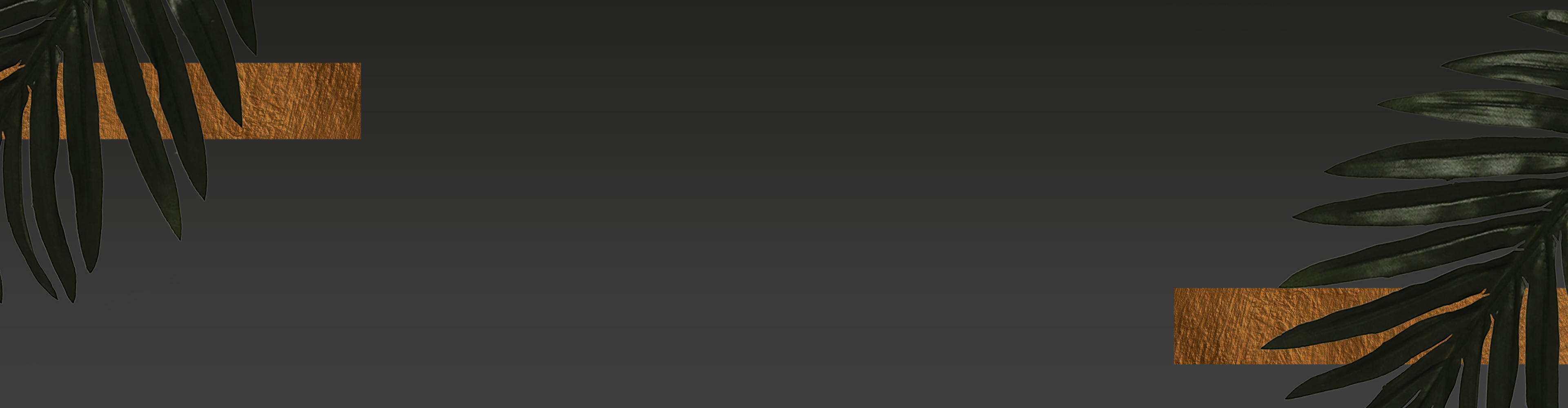 John 3:1–21 (NIV)
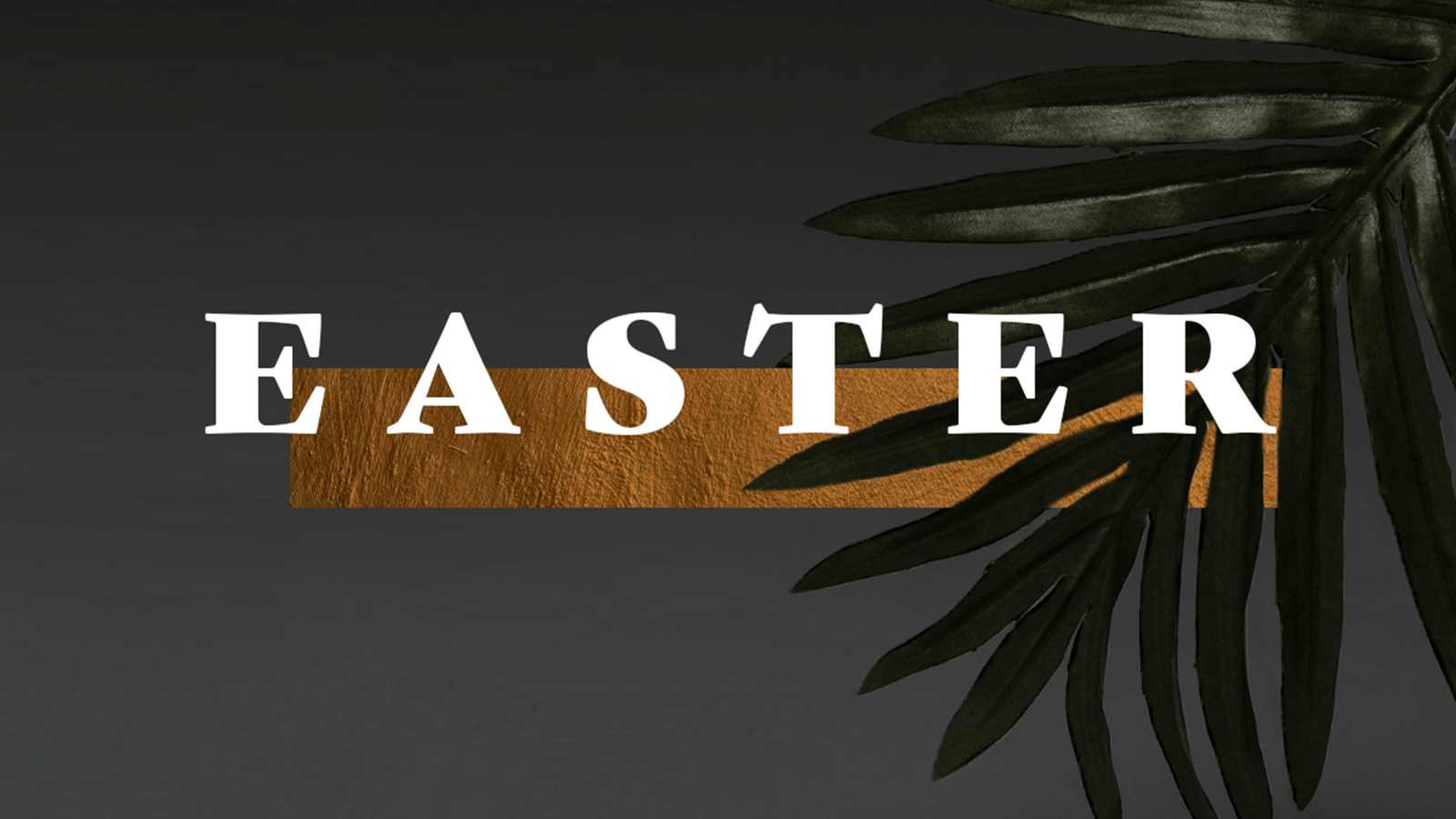 You can know a lot about the bible and still miss what is most important

You must be born spiritually to go to heaven
God loves you!
For God so loved the world that he gave his one and only Son, that whoever believes in him shall not perish but have eternal life.
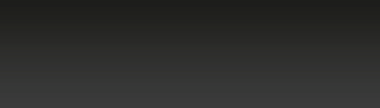 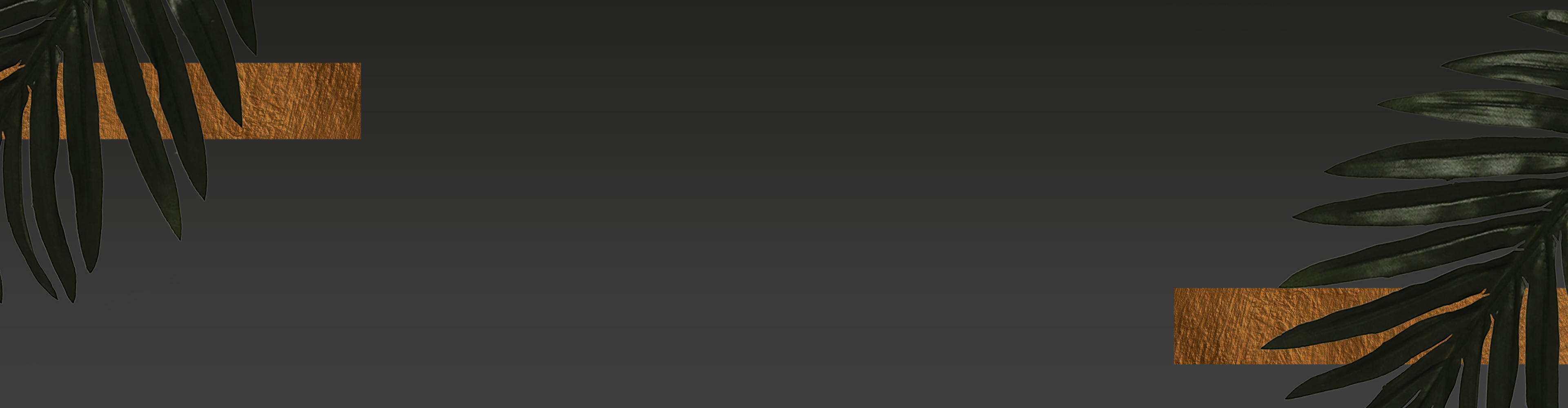 John 3:1–21 (NIV)
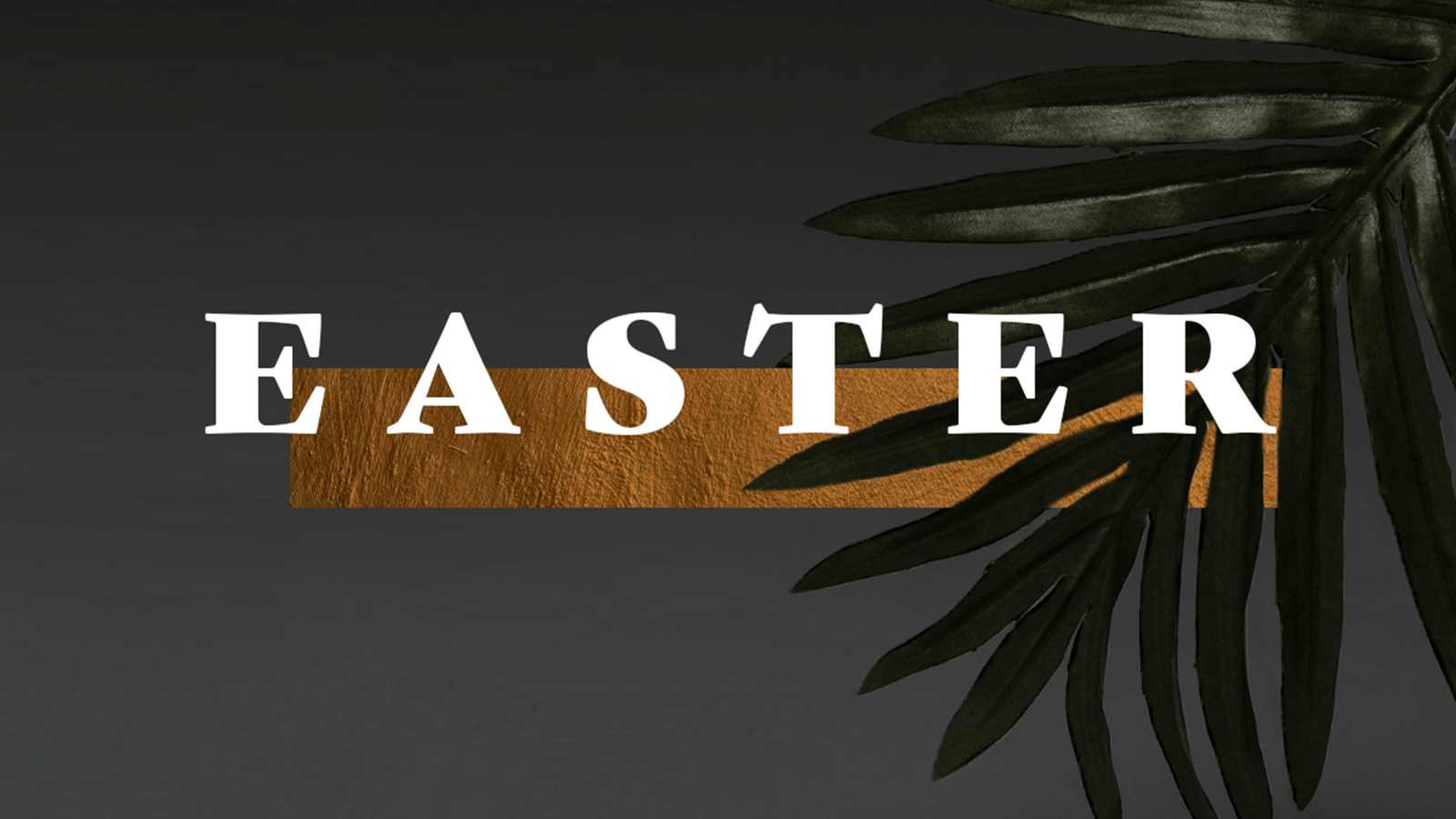 You can know a lot about the bible and still miss what is most important

You must be born spiritually to go to heaven

God loves you!
Why did God need to give us Jesus?
For God did not send his Son into the world to condemn the world, but to save the world through him. Whoever believes in him is not condemned, but whoever does not believe stands condemned already because they have not believed in the name of God’s one and only Son.
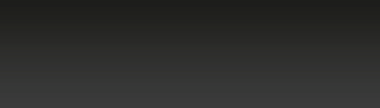 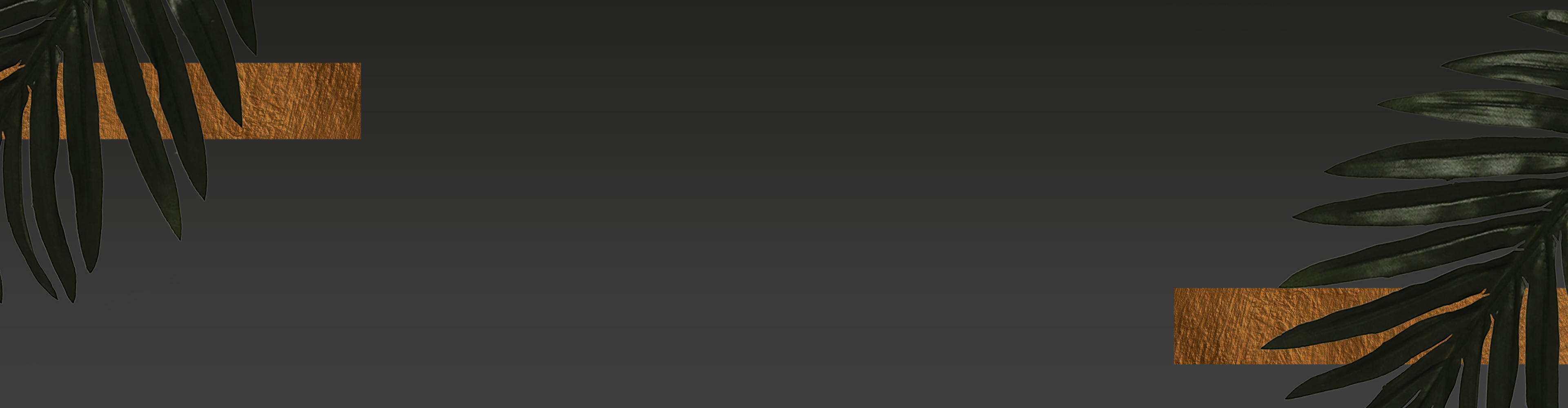 John 3:1–21 (NIV)
Whoever believes in the Son has eternal life, but whoever rejects the Son will not see life, for God’s wrath remains on them.
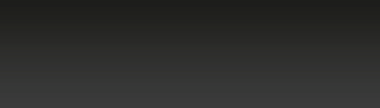 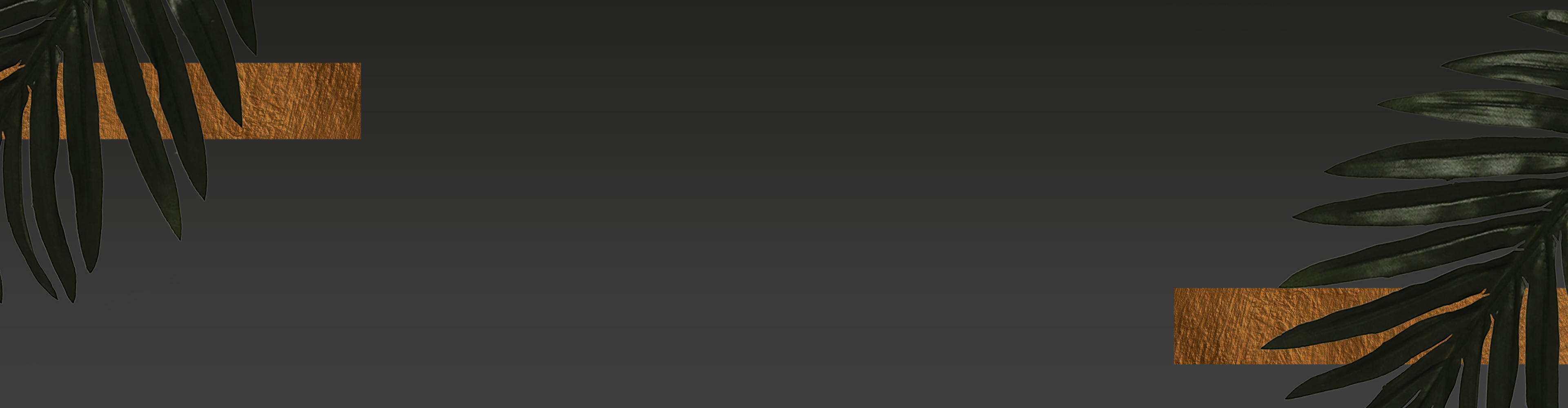 John 3:36 (NIV)
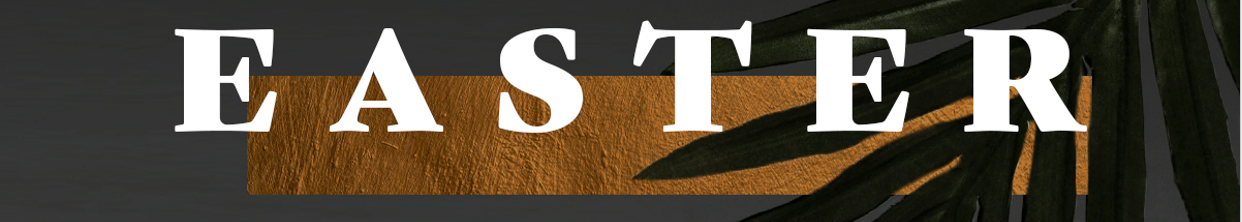 What do I have to do to miss out on heaven?

NOTHING!
for all have sinned and fall short of the glory of God,  and all are justified freely by his grace through the redemption that came by Christ Jesus.
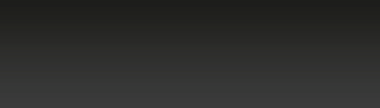 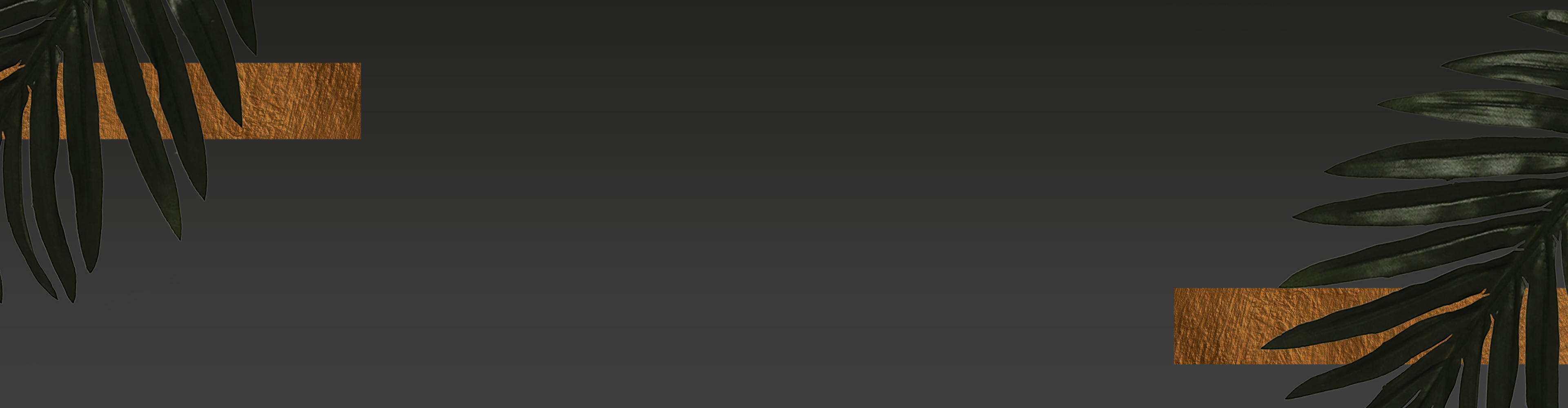 Romans 3:23–24 (NIV)
For the wages of sin is death, but the gift of God is eternal life in Christ Jesus our Lord.
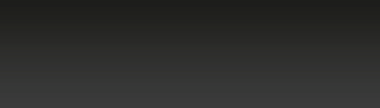 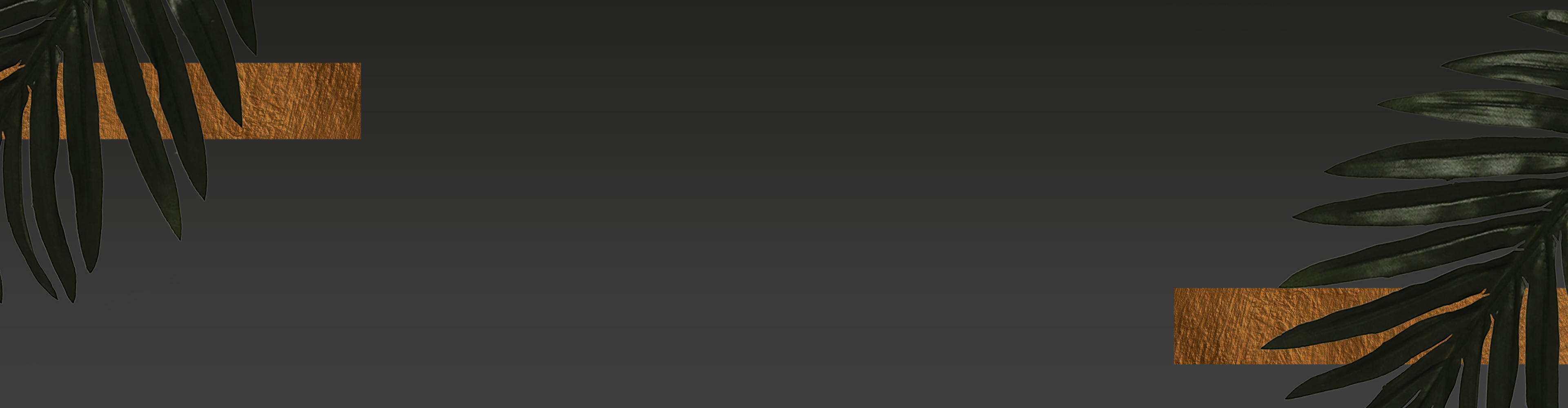 Romans 6:23 (NIV)
But God demonstrates his own love for us in this: While we were still sinners, Christ died for us.
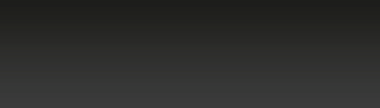 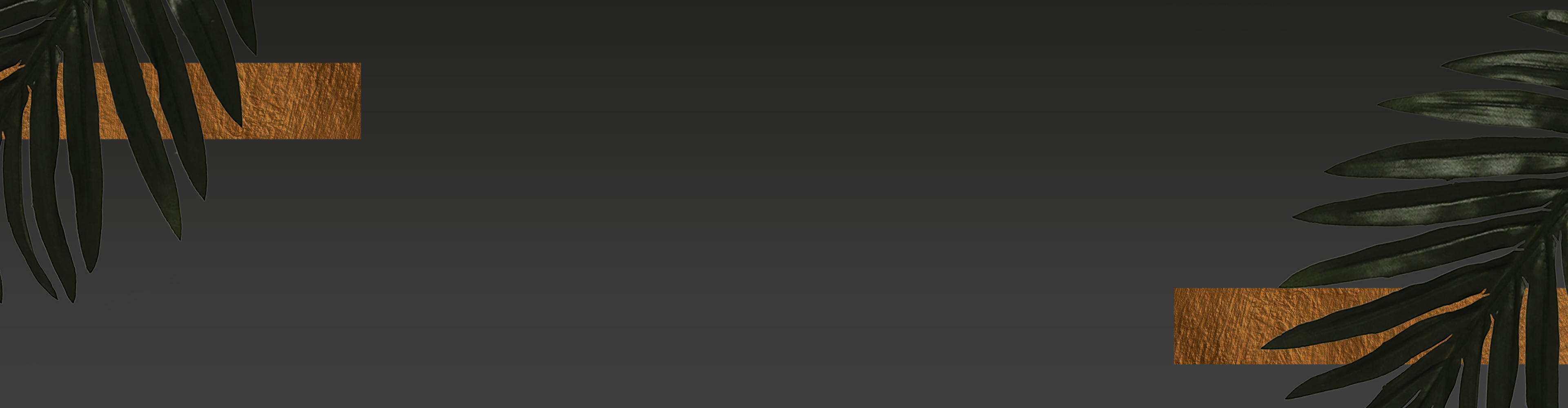 Romans 5:8 (NIV)
If you declare with your mouth, “Jesus is Lord,” and believe in your heart that God raised him from the dead, you will be saved.  For it is with your heart that you believe and are justified, and it is with your mouth that you profess your faith and are saved.  As Scripture says, “Anyone who believes in him will never be put to shame.”
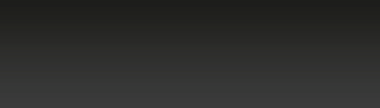 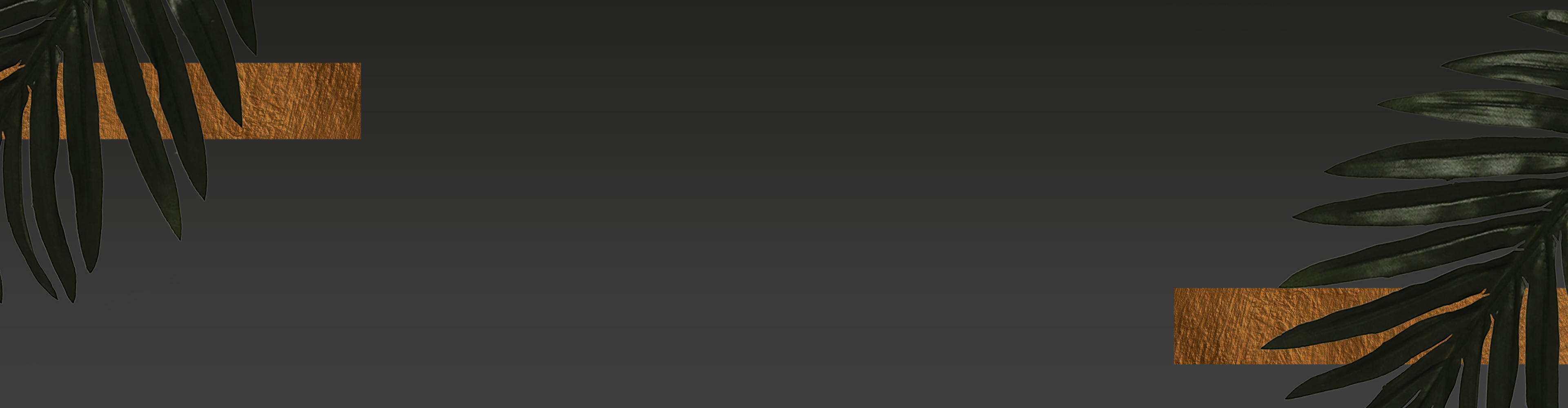 Romans 10:9–11 (NIV)
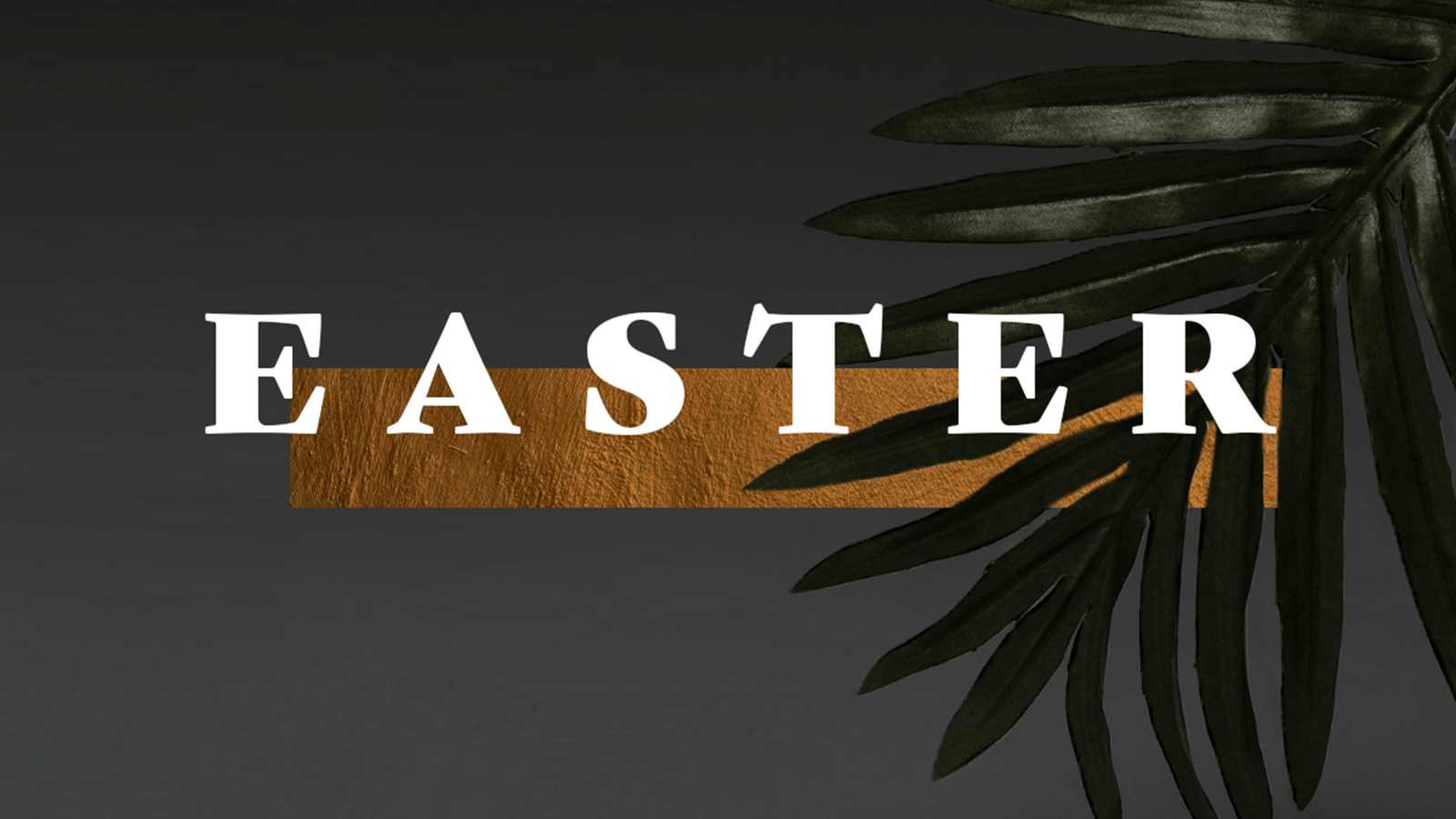 You can know a lot about the bible and still miss what is most important

You must be born spiritually to go to heaven

God loves you!

Why did God need to give us Jesus?
You must believe Jesus is the Son of God and that he died on the cross for you
For God so loved the world that he gave his one and only Son, that whoever believes in him shall not perish but have eternal life.
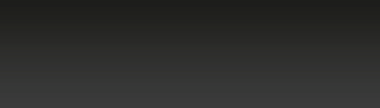 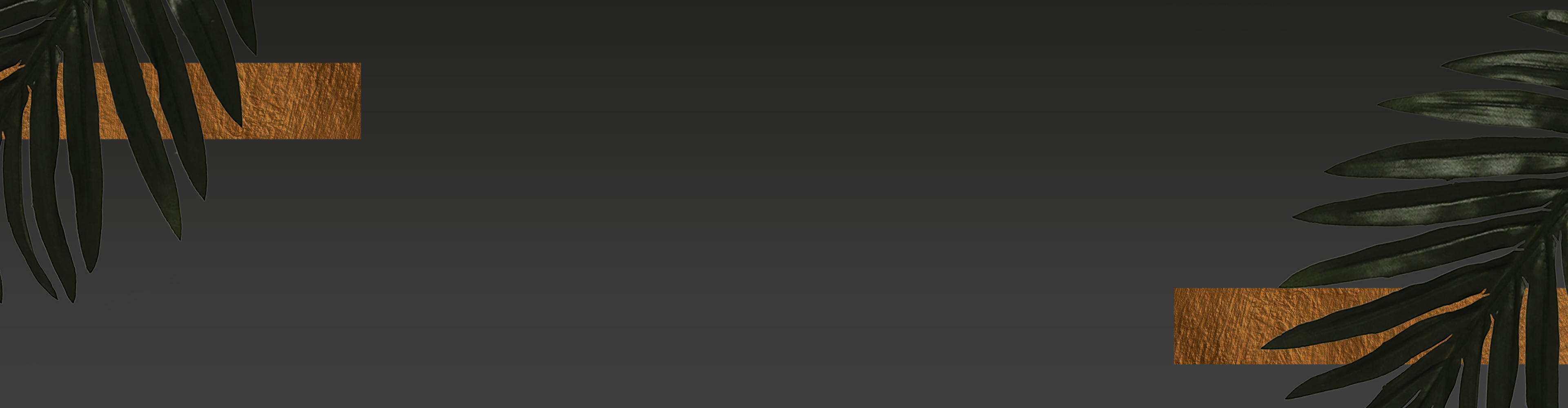 John 3:16 (NIV)
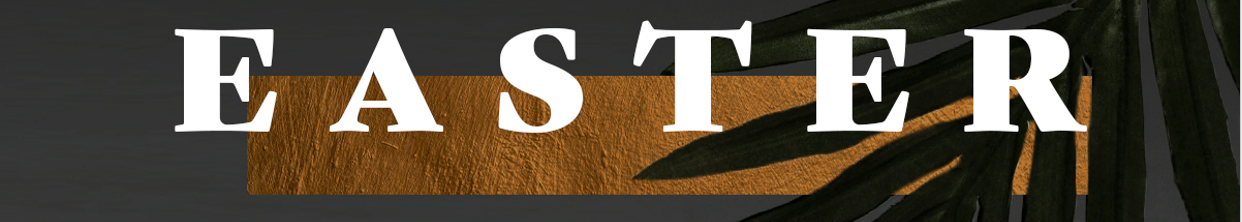 The word “believe” in the Bible means more than simply agreeing in our minds that something might be true. 

It means “trust”—that we believe so strongly in God that we are willing to trust what He did for us on the cross, commit our lives to Him and live the way we know He wants us to live.
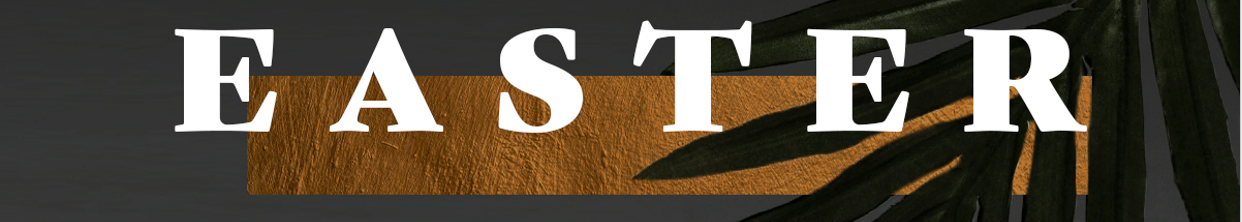 Why should we believe this? 
 
He is not in the tomb.  

He is risen just as He said.
On the first day of the week, very early in the morning, the women took the spices they had prepared and went to the tomb.  They found the stone rolled away from the tomb,  but when they entered, they did not find the body of the Lord Jesus.
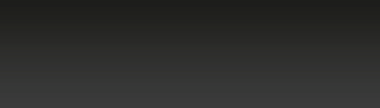 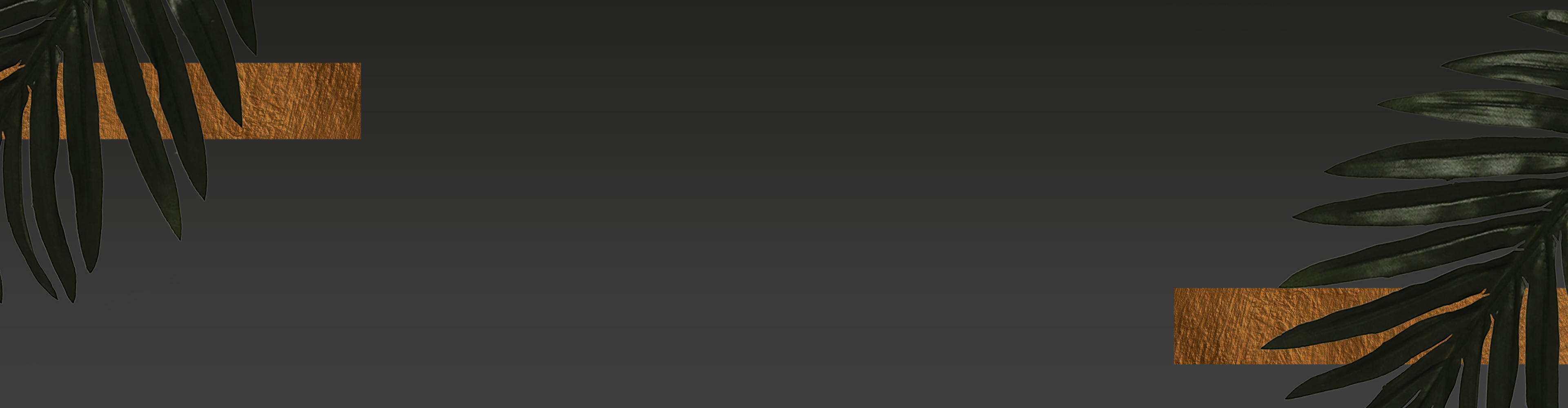 Luke 24:1–6 (NIV)
While they were wondering about this, suddenly two men in clothes that gleamed like lightning stood beside them. In their fright the women bowed down with their faces to the ground, but the men said to them, “Why do you look for the living among the dead?  He is not here; he has risen!
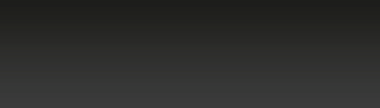 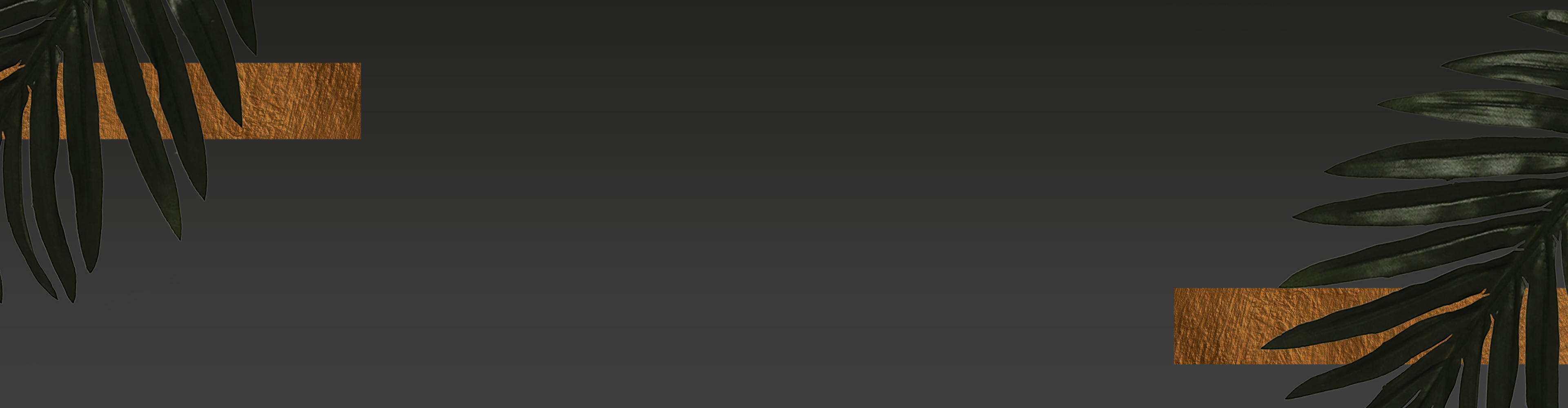 Luke 24:1–6 (NIV)
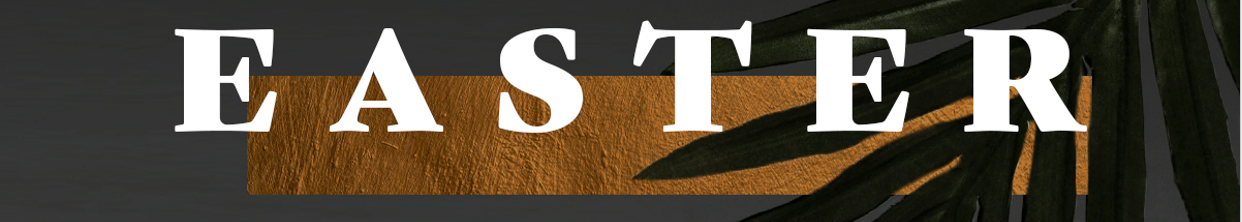 Why should we believe this? 
 
He is not in the tomb.  

He is risen just as He said.
You can know a lot about the bible and still miss what is most important

You must be born spiritually to go to heaven

God loves you!

Why did God need to give us Jesus?

You must believe Jesus is the Son of God and that he died on the cross for you
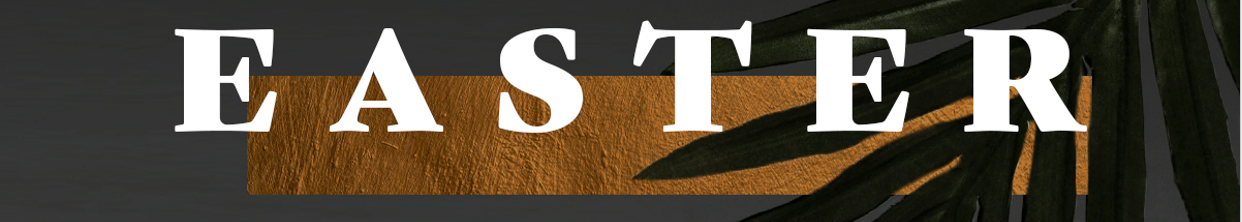 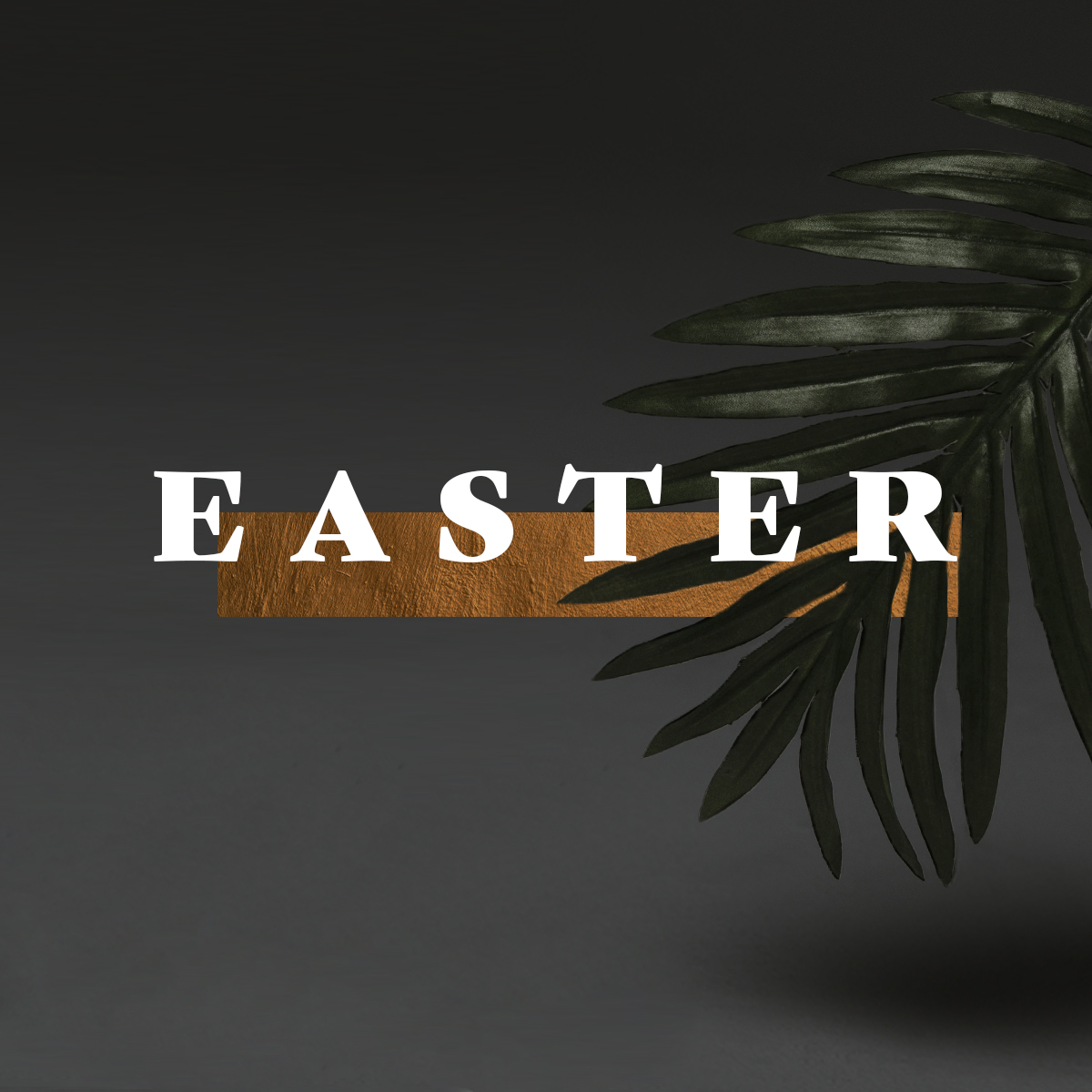